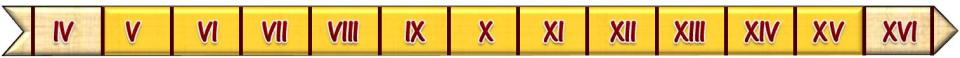 ГДЕ ЗАКОНЧИЛОСЬ СРЕДНЕВЕКОВЬЕ?
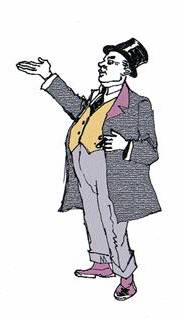 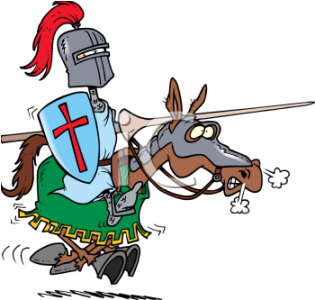 Образовательная система «Школа 2100». 
Данилов Д.Д. и др. Всеобщая история. 6 класс. История Средних веков. § 24
Автор презентации: Казаринова Н.В. (учитель, г. Йошкар-Ола)
© ООО «Баласс», 2013.
[Speaker Notes: Рисунок – http://www.russianmontreal.ca/uploads/posts/2010-05/thumbs/1273003174_knight.png]
ОПРЕДЕЛЯЕМ ПРОБЛЕМУ
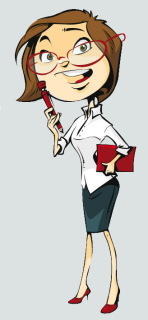 Средние века
Учебник для студентов. Московский гос. университет, 2001 год.
1) «Учебник "История Средних веков" охватывает, согласно принятой периодизации, историю V–XVII веков».
2) «В первом томе излагается история раннего (V – середина XI века) и развитого (вторая половина XI–XV век), во втором томе – позднего Средневековья, или начала раннего Нового времени (XVI – первая половина XVII века)».
Учебник для студентов. Московский гос. университет, 2001 год.
1) «Учебник "История Средних веков" охватывает, согласно принятой периодизации, историю V–XVII веков».
2) «В первом томе излагается история раннего (V – середина XI века) и развитого (вторая половина XI–XV век), во втором томе – позднего Средневековья, или начала раннего Нового времени (XVI – первая половина XVII века)».
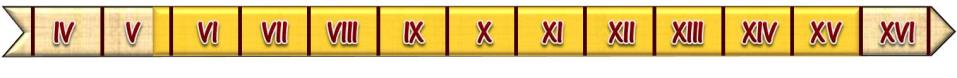 Средние века
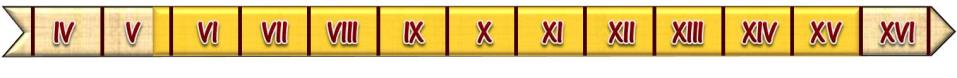 Сравни даты окончания Средних веков в двух цитатах и на ленте времени (с. 274–275). Какой возникает вопрос?
[Speaker Notes: Анимация построена на триггерах. Щелчок по документу (справа) выводит на слайд увеличенную копию документа. Щелчок по увеличенному документу сворачивает его. Переход на следующий слайд – щелчок за пределами текстовых блоков]
ОПРЕДЕЛЯЕМ ПРОБЛЕМУ
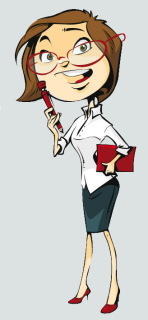 ВАША ФОРМУЛИРОВКА ПРОБЛЕМЫ МОЖЕТ НЕ СОВПАДАТЬ С АВТОРСКОЙ. ПОЖАЛУЙСТА, ВЫБЕРИТЕ В КЛАССЕ ТУ ФОРМУЛИРОВКУ, КОТОРАЯ ВАМ НАИБОЛЕЕ ИНТЕРЕСНА!
КОГДА ЗАКОНЧИЛОСЬ СРЕДНЕВЕКОВЬЕ? ПОЧЕМУ ИМЕННО XV ВЕК СЧИТАЕТСЯ
КОНЦОМ РАЗВИТОГО СРЕДНЕВЕКОВЬЯ?
[Speaker Notes: Анимация поставлена на щелчок. Вопрос исчезает, возникает авторская формулировка проблемной ситуации]
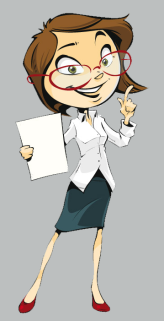 ВСПОМИНАЕМ ТО, ЧТО ЗНАЕМ
Необходимый  уровень. На ленте времени закрась эпоху Средних веков и подпиши событие, с которого началось Средневековье.
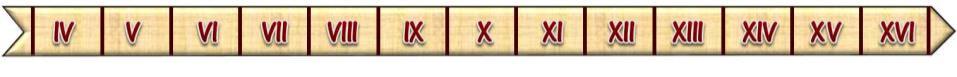 _____________________________________
_____________________________________
_____________________________________
Повышенный уровень. Над лентой времени обозначь даты событий, которые могут считаться концом Средневековья, а под лентой времени поясни свой выбор.
[Speaker Notes: Выполнение задания в режиме просмотра возможно при использовании встроенных средств Microsoft PPT (инструмент «ПЕРО»)]
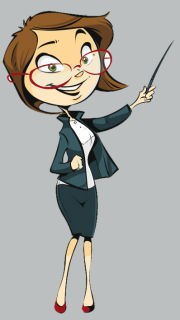 ОТКРЫВАЕМ НОВЫЕ ЗНАНИЯ
1. От восходящего солнца до исламского полумесяца
2. От завоевания к «отвоеванию»
3. От пути в Индию к Америке
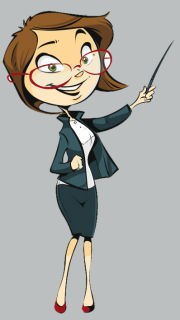 ГДЕ ЗАКОНЧИЛОСЬ СРЕДНЕВЕКОВЬЕ?
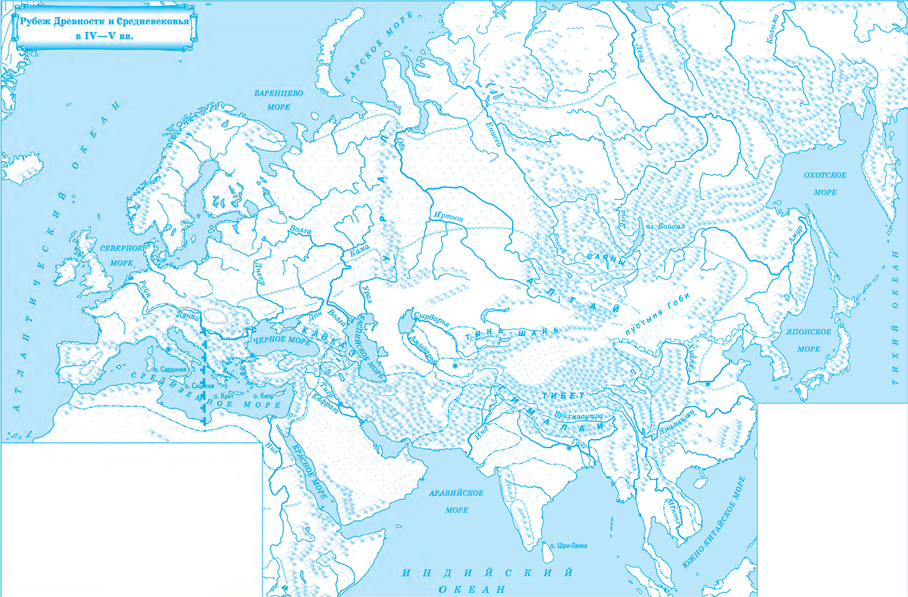 Повышенный уровень. На карте начерти маршрут воображаемого кругосветного путешествия, описанного в параграфе учебника (с. 265–272). Подпиши названия стран, цивилизаций, через которые пролегал твой путь.
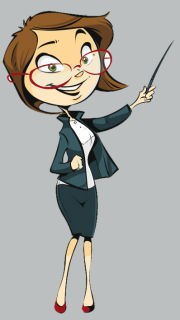 ОТ ВОСХОДЯЩЕГО СОЛНЦА ДО ИСЛАМСКОГО ПОЛУМЕСЯЦА
ДАЛЬНЕВОСТОЧНАЯ ЦИВИЛИЗАЦИЯ
ИНДИЙСКАЯ ЦИВИЛИЗАЦИЯ
ИСЛАМСКАЯ ЦИВИЛИЗАЦИЯ
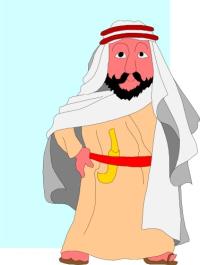 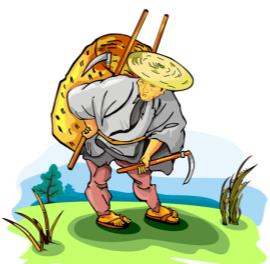 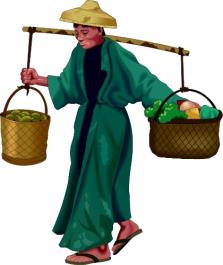 [Speaker Notes: Японец - https://freelance.ru/img/portfolio/pics/00/09/68/616543.jpg 
Китаец - http://www.artsides.ru/big/item_3613.jpg 
Араб - http://www.artsides.ru/big/item_3687.jpg]
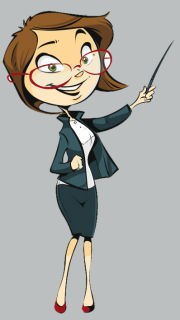 ОТ ЗАВОЕВАНИЯ К «ОТВОЕВАНИЮ»
ПРАВОСЛАВНАЯ ЦИВИЛИЗАЦИЯ
КАТОЛИЧЕСКАЯ ЦИВИЛИЗАЦИЯ
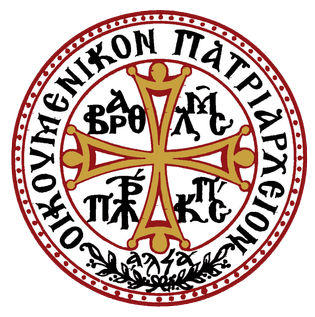 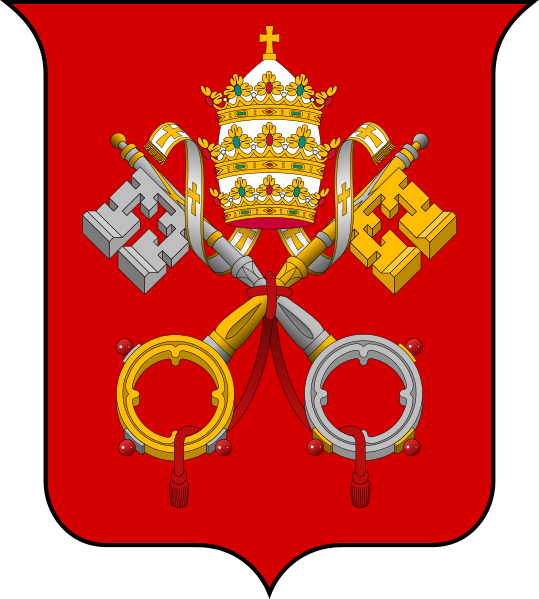 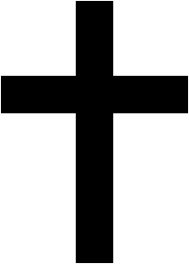 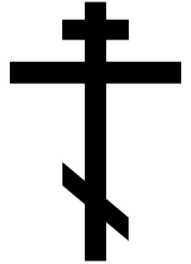 [Speaker Notes: Католический крест - http://upload.wikimedia.org/wikipedia/commons/thumb/8/87/Christian_cross.svg/404px-Christian_cross.svg.png 
Православный крест - http://upload.wikimedia.org/wikipedia/commons/thumb/c/c3/OrthodoxCross%28black%2Ccontoured%29.svg/390px-OrthodoxCross%28black%2Ccontoured%29.svg.png 
Герб ватикана - http://upload.wikimedia.org/wikipedia/commons/thumb/b/b3/Coat_of_arms_of_the_Vatican_City.svg/539px-Coat_of_arms_of_the_Vatican_City.svg.png 
Печать константинопольского патриарха - http://upload.wikimedia.org/wikipedia/ru/2/22/Constantinople_coat_of_arms.png]
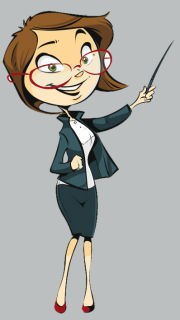 ОТ ПУТИ В ИНДИЮ К АМЕРИКЕ
ДОКОЛУМБОВА АМЕРИКА
ВЕЛИКИЕ ГЕОГРАФИЧЕСКИЕ ОТКРЫТИЯ
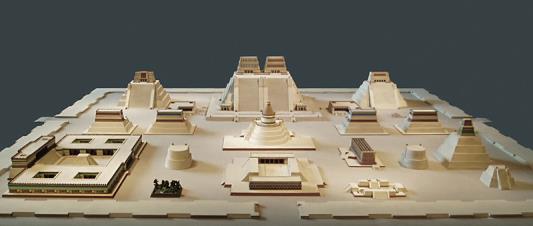 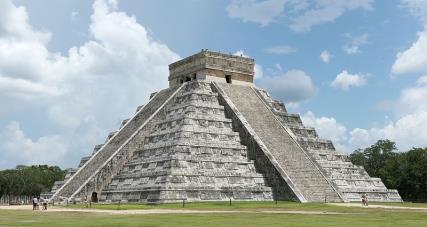 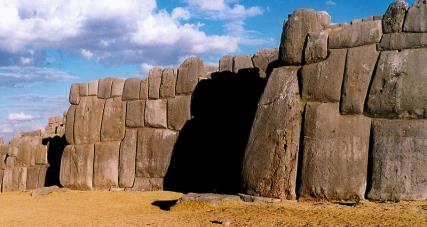 [Speaker Notes: Камень солнца (ацтеки) - http://upload.wikimedia.org/wikipedia/commons/thumb/b/b5/Aztec_Sun_Stone_Replica_cropped.jpg/621px-Aztec_Sun_Stone_Replica_cropped.jpg 
Пирамида майя - http://upload.wikimedia.org/wikipedia/commons/thumb/5/51/Chichen_Itza_3.jpg/800px-Chichen_Itza_3.jpg
Теночтитлан – столица ацтеков - http://upload.wikimedia.org/wikipedia/commons/thumb/1/1c/Model_of_Tenochtitlan-RZ.jpg/800px-Model_of_Tenochtitlan-RZ.jpg
Крепость инков - http://upload.wikimedia.org/wikipedia/commons/thumb/f/fe/Sacsahuaman_wall2.jpg/800px-Sacsahuaman_wall2.jpg]
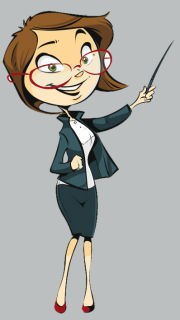 ГДЕ ЗАКОНЧИЛОСЬ СРЕДНЕВЕКОВЬЕ?
Повышенный уровень. Впиши в левый столбик название цивилизаций Средневековья, а в правый – события, достижения, с которыми связано для каждой из них время окончания эпохи Средних веков.
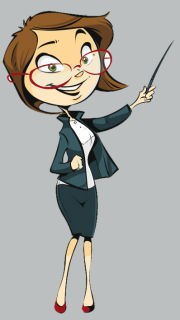 ГДЕ ЗАКОНЧИЛОСЬ СРЕДНЕВЕКОВЬЕ?
Максимальный уровень. Как ты думаешь, какие из ценностей, созданных разными цивилизациями в эпоху Средневековья, более способствуют сохранению культуры, добрых отношений между людьми в условиях современного мира? Оформи ответ в виде таблицы:
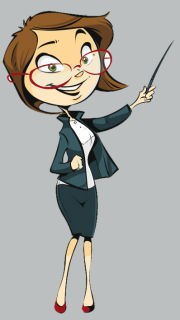 ОТКРЫВАЕМ НОВЫЕ ЗНАНИЯ
?
ПРИМЕНЯЕМ НОВЫЕ ЗНАНИЯ
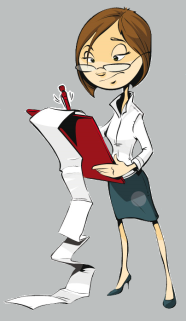 Повышенный уровень. На твой взгляд, какие персонажи конца Средневековья оставили о себе добрую, а какие – недобрую память?
Я СЧИТАЮ, ЧТО О СЕБЕ ОСТАВИЛИ